MicNova
ATD-B-TO Presentation
8/14/19
Sandy Caster - Part 4 of 4
SSG Visual Analysis
[Speaker Notes: My Judgment:  Sales growth= 13;  EPS growth= 15.3%]
SSG Quality and Management
SSG PE History
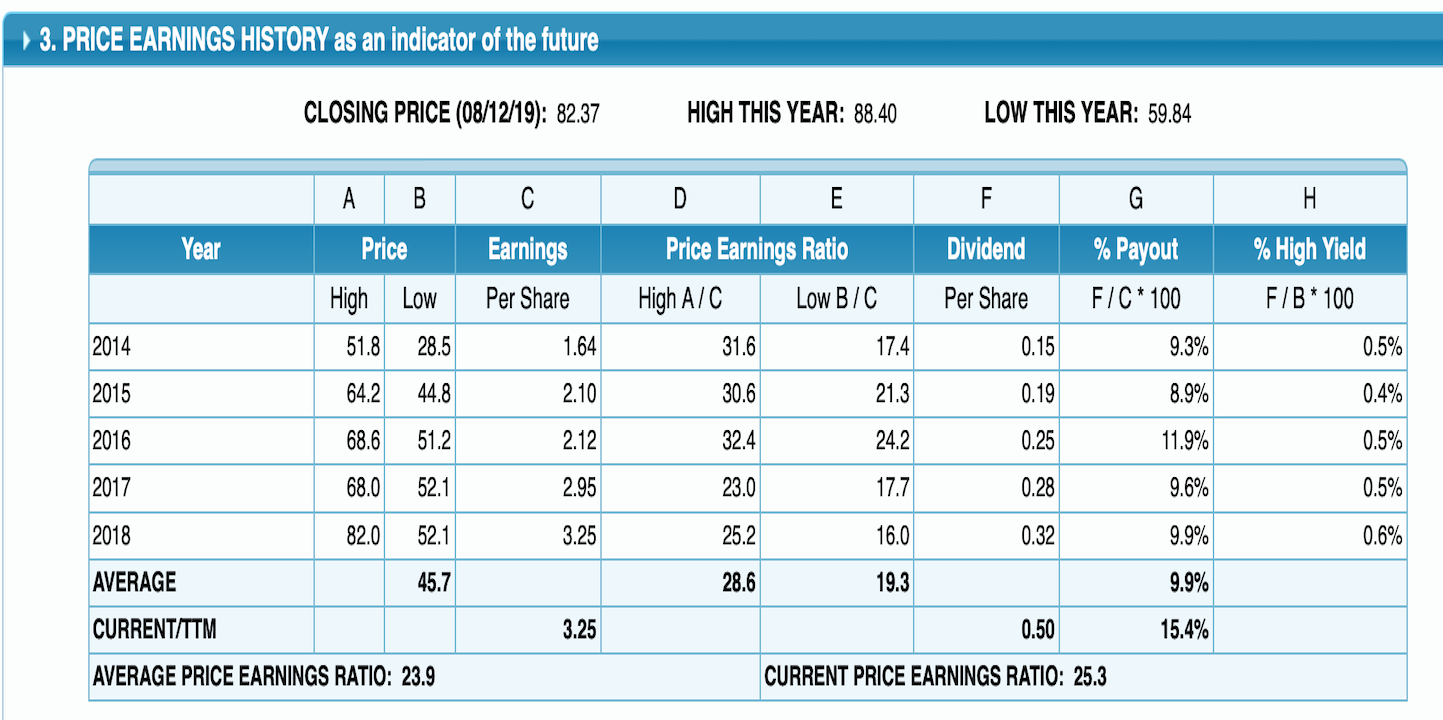 SSG Risk & Reward
SSG Summary
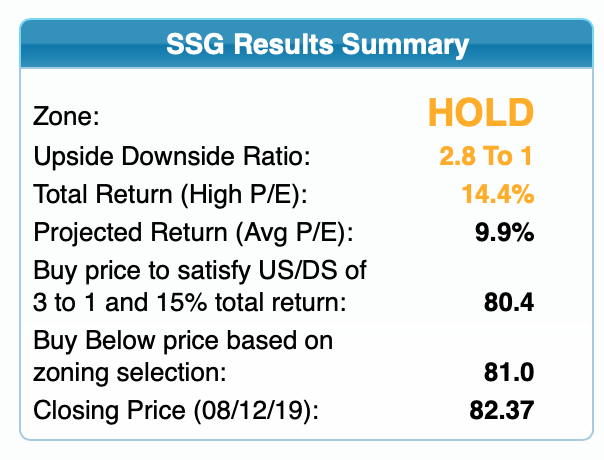 Resources
BetterInvesting/Manifestinvesting- Roundtable Presentation - July 30, 2019 Presenter- Ken Kavula   
https://ssg.betterinvesting.org/ - SSG PLUS
ValueLine - ATDB.TO  – 7/19/2019
https://corpo.couche-tard.com/en/ - 
- 2019 Annual Report 
- July 2019 Investor Presentation
Morningstar - ANCUF - Key Ratios
Zacks.com – stock screener
ManifestInvesting.com – stock screener